АКТУАЛЬНОСТЬ ПРОЕКТА
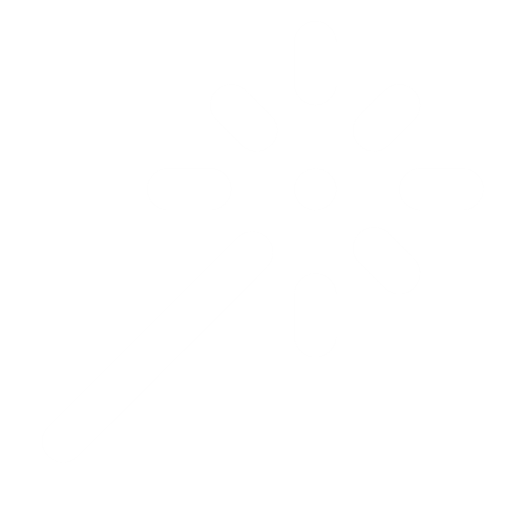 Больше всего кариес распространён у детей с ДЦП и различными двигательными нарушениями в связи с трудностями проведения чистки зубов, что приводит к ухудшению гигиены полости рта, накоплению зубных отложений, развитию кариеса и заболеваний пародонта. 
При проведении осмотра полости рта у детей, страдающих данными патологиям, определен средний показатель гигиенического индекса ОН1^ полости рта, который составляет 1,86±0,34 у 26 детей 10-14 летнего возраста, что соответствует «неудовлетворительной» гигиене полости рта.